基督釋放了我們--- 福音帶來的改變
加拉太書5:1-15
3/6/2022
基督釋放了我們    陳堯健牧師
1
1 基督釋放了我們，叫我們得以自由，所以要站立得穩，不要再被奴僕的軛挾制。
3/6/2022
基督釋放了我們    陳堯健牧師
2
2 我保羅告訴你們，若受割禮，基督就於你們無益了。 3 我再指著凡受割禮的人確實地說：他是欠著行全律法的債。 4 你們這要靠律法稱義的，是與基督隔絕，從恩典中墜落了。
3/6/2022
基督釋放了我們    陳堯健牧師
3
5 我們靠著聖靈，憑著信心，等候所盼望的義。 6 原來在基督耶穌裡，受割禮不受割禮全無功效，唯獨使人生發仁愛的信心才有功效。
3/6/2022
基督釋放了我們    陳堯健牧師
4
7 你們向來跑得好，有誰攔阻你們，叫你們不順從真理呢？ 8 這樣的勸導不是出於那召你們的。 9 一點麵酵能使全團都發起來。 10 我在主裡很信你們必不懷別樣的心，但攪擾你們的，無論是誰，必擔當他的罪名。
3/6/2022
基督釋放了我們    陳堯健牧師
5
11 弟兄們，我若仍舊傳割禮，為什麼還受逼迫呢？若是這樣，那十字架討厭的地方就沒有了。 12 恨不得那攪亂你們的人把自己割絕了！
3/6/2022
基督釋放了我們    陳堯健牧師
6
13 弟兄們，你們蒙召是要得自由，只是不可將你們的自由當做放縱情慾的機會，總要用愛心互相服侍。 14 因為全律法都包在「愛人如己」這一句話之內了。 15 你們要謹慎，若相咬相吞，只怕要彼此消滅了。
3/6/2022
基督釋放了我們    陳堯健牧師
7
福音突破了障礙
加拉太書 5:1
3/6/2022
基督釋放了我們    陳堯健牧師
8
福音重大的宣告
基督釋放了我們，叫我們得以自由，
…。
3/6/2022
基督釋放了我們     陳堯健牧師
9
福音重大的宣告
基督釋放了我們，叫我們得以自由，
…。

基督從哪裡釋放了我們?
3/6/2022
基督釋放了我們     陳堯健牧師
10
福音回答的三個問題:
是我嗎?
3/6/2022
基督釋放了我們    陳堯健牧師
11
加拉太書3:9
可見那以信為本的人和
有信心的亞伯拉罕一同得福。
3/6/2022
基督釋放了我們    陳堯健牧師
12
福音回答的三個問題:
是我嗎?
 我是誰?
3/6/2022
基督釋放了我們    陳堯健牧師
13
加拉太書3:26-28
26 所以，你們因信基督耶穌，都是神的兒子。 27 你們受洗歸入基督的，都是披戴基督了； 28 並不分猶太人、希臘人，自主的、為奴的，或男或女，因為你們在基督耶穌裡都成為一了。
3/6/2022
基督釋放了我們    陳堯健牧師
14
福音回答的三個問題:
是我嗎?
 我是誰?
 憑什麼?
3/6/2022
基督釋放了我們    陳堯健牧師
15
加拉太書4:28-29
28 弟兄們，我們是憑著應許做兒女，如同以撒一樣。 
29 當時那按著血氣生的逼迫了那按著聖靈生的，現在也是這樣。
3/6/2022
基督釋放了我們    陳堯健牧師
16
福音回答的三個問題:
是我嗎?
 我是誰?
 憑什麼?
 福音突破了『我』的障礙
3/6/2022
基督釋放了我們    陳堯健牧師
17
福音突破了障礙
基督釋放了我們，叫我們得以自由，所以要站立得穩，
不要再被奴僕的軛挾制。
3/6/2022
基督釋放了我們    陳堯健牧師
18
福音帶來了盼望
加拉太書 5:2-12
3/6/2022
基督釋放了我們    陳堯健牧師
19
福音帶來了盼望:
5 我們靠著聖靈，憑著信心，
等候所盼望的義。 

 我們有一盼望值得熱切等待
3/6/2022
基督釋放了我們    陳堯健牧師
20
福音帶來了盼望
基督不會與我們無益
 不從基督恩典中墜落
 沒有攔阻地順從真理
3/6/2022
基督釋放了我們    陳堯健牧師
21
福音帶來了盼望
基督不會與我們無益
 不從基督恩典中墜落
 沒有攔阻地順從真理
 使我們有不做的自由
3/6/2022
基督釋放了我們    陳堯健牧師
22
福音帶來了盼望
6 原來在基督耶穌裡，受割禮不受割禮全無功效，唯獨使人生發仁愛的信心才有功效。
3/6/2022
基督釋放了我們    陳堯健牧師
23
賈艾梅(Amy Wilson Carmichael, 1867-1951)
3/6/2022
基督釋放了我們    陳堯健牧師
24
福音改變了生命
加拉太書 5:13-15
3/6/2022
基督釋放了我們    陳堯健牧師
25
福音改變了生命
13 弟兄們，你們蒙召是要得自由，只是不可將你們的自由當做放縱情慾的機會，總要用愛心互相服侍。14 因為全律法都包在「愛人如己」這一句話之內了。15 你們要謹慎，若相咬相吞，只怕要彼此消滅了。
3/6/2022
基督釋放了我們    陳堯健牧師
26
福音改變了生命
能與神連結的生命
 能愛與被愛的生命
 不放縱情慾的生命
3/6/2022
基督釋放了我們    陳堯健牧師
27
福音改變了生命
能與神連結的生命
 能愛與被愛的生命
 不放縱情慾的生命
 我們有能做的生命
3/6/2022
基督釋放了我們    陳堯健牧師
28
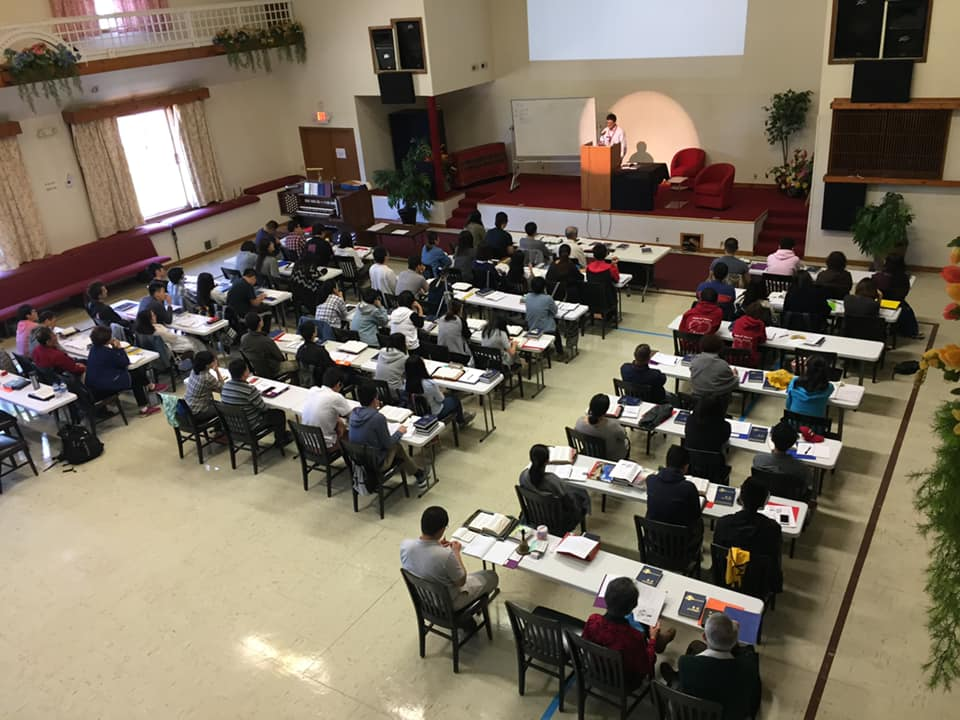 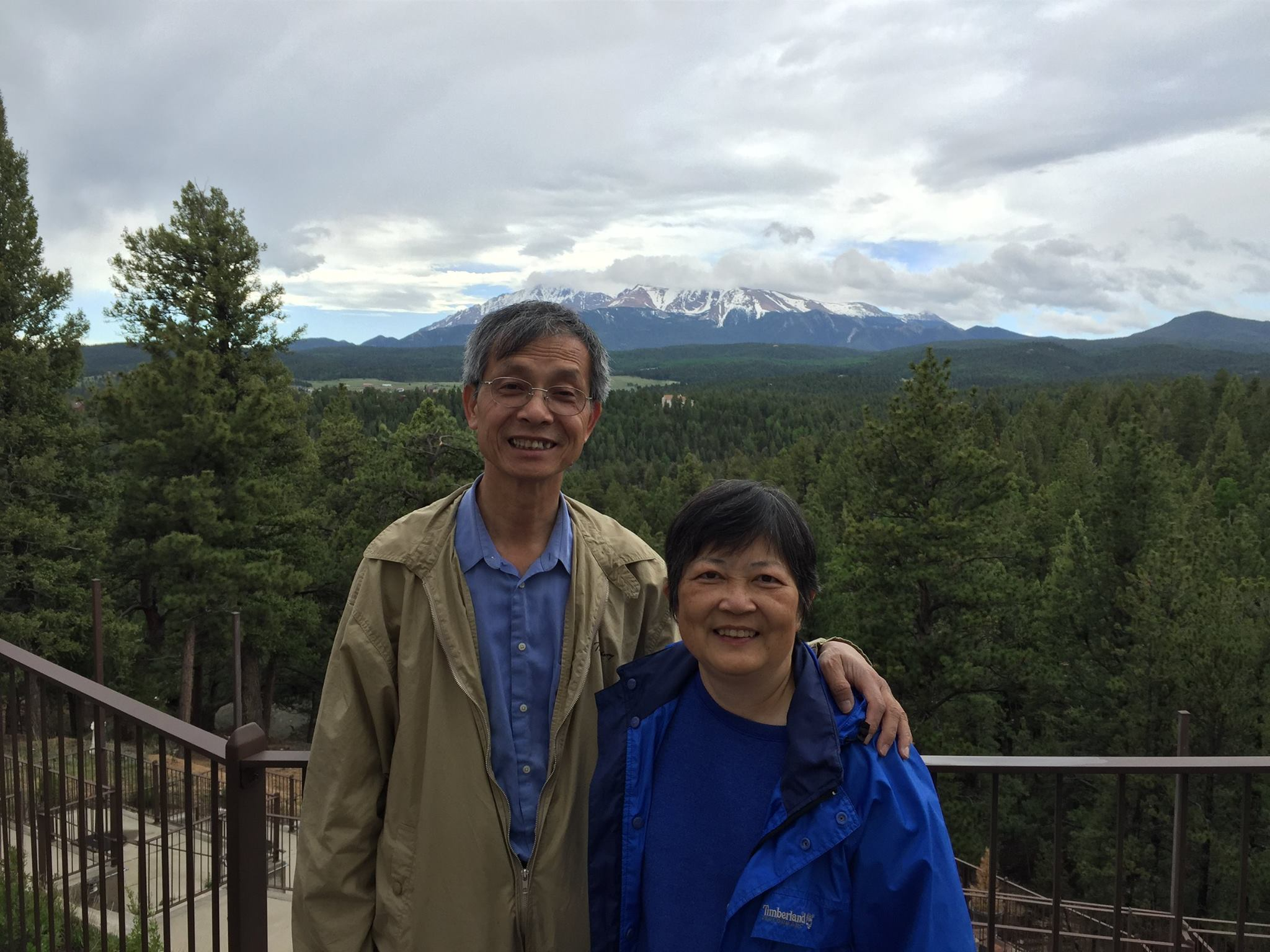 基督工人中心                   高榮德牧師
3/6/2022
基督釋放了我們    陳堯健牧師
29
福音帶來的改變
福音突破了障礙
 福音帶來了盼望
 福音改變了生命
3/6/2022
基督釋放了我們    陳堯健牧師
30